ผลการคัดกรองค้นหาวัณโรคในคลินิกเบาหวานใน รพ.สต. เขต อำเภอยางตลาด จังหวัดกาฬสินธุ์
โรงพยาบาลยางตลาด  87 ม.20 ต.ยางตลาด อ.ยางตลาด จ.กาฬสินธุ์ 
สมาชิกทีม 
 นางกาญจนา  พะวินรัมย์ และ ผู้รับผิดชอบงานวัณโรคโรงพยาบาลส่งเสริมสุขภาพตำบล 17 แห่ง
คำสำคัญ
คำสำคัญ   คัดกรองค้นหาวัณโรค, วัณโรคในผู้ป่วยเบาหวาน
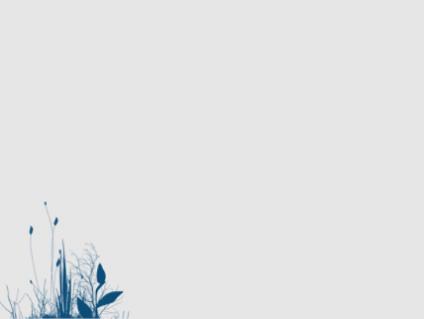 ข้อมูลทั่วไป CUP  Yangtalard
15   ตำบล    17 รพ.สต.    1 PCU
ประชากร อ.ยางตลาด ปี 2553 จำนวน 139,942  คน	
เจ้าหน้าที่ สอ. เฉลี่ย 3 คน/สอ.
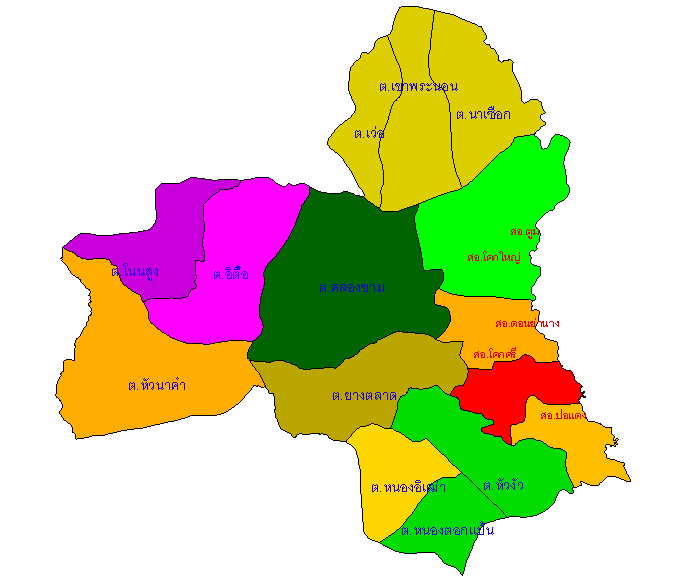 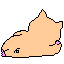 ที่มาของปัญหา
ผู้ป่วยวัณโรคปี 2556-2558 จำนวน 228,174,184 คน
 คิดเป็นอัตราป่วยร้อยละ 164.0, 125.17, 132.3 / แสนประชากร
โรคร่วมวัณโรค คือโรค เบาหวานปี 2557-2558
     จำนวน 27 คน  (ร้อยละ 15.51) , 33 คน (17.93)    ตามลำดับ
ทบทวนการคัดกรองค้นหาที่ผ่านมา
อบรม อสม.ออกไปคัดกรองพบผู้ที่มีอาการเข้าได้แจกตลับเสมหะ 3 ตลับ/คน
รวบรวมส่ง รพ.สต.ตรวจสอบและนำส่งห้องปฏิบัติการโรงพยาบาล
ปี 2557 -2558 นำส่งเสมหะ 576 คน (1,728 ตลับ) , 340 (1,020 ตลับ) พบผู้ป่วยเสมหะบวก 1 คน ในปี 2557 ปี 2558 ไม่พบ
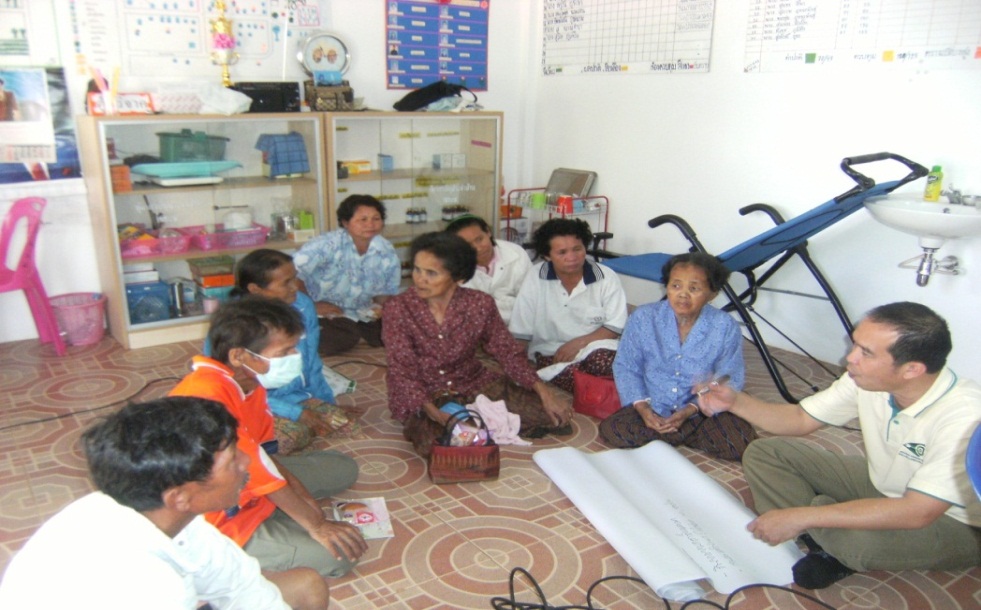 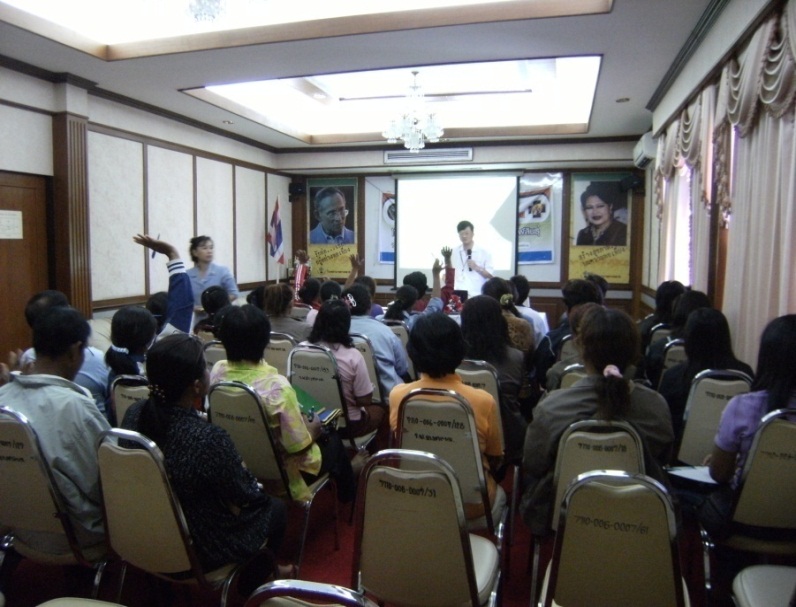 กิจกรรมการแก้ปัญหา
การวางแผนปฏิบัติ (Plan) ประชุมทีมผู้ดูแลผู้ป่วยวัณโรค PCT TB วิเคราะห์ข้อมูลวางแผนยุทธศาสตร์ร่วมกัน ค้นหา เพิ่มอัตราป่วยและลดภาระระค่าใช้จ่ายในการดำเนินการ
การปฏิบัติ (DO)   ดำเนินการ 1 ก.พ. 2559 – 15 มิ.ย. 2559 
	เจ้าหน้าที่ โรงพยาบาลส่งเสริมสุขภาพตำบลทุกแห่ง คัดกรองค้นหาผู้ป่วยวัณโรค ในคลินิกเบาหวานที่มารับยาใน รพ.สต. โดยใช้แบบฟอร์ม ICF 3 (ตามโครงการ new funding model ) แล้วรวบรวมเอกสารมา คัดกรองผู้ที่มีอาการสงสัย 
ส่งตัว มา CXR รพ.
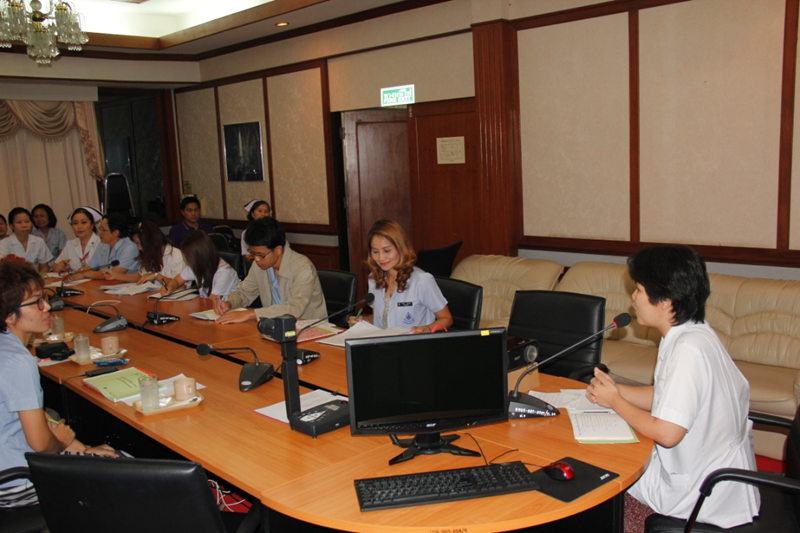 การปรับปรุง(Action)
1.	เจ้าหน้าที่ โรงพยาบาลส่งเสริมสุขภาพตำบลสำรวจ จำนวน และวันนัดผู้ป่วยเบาหวานที่มารับยาใน รพ.สต.
2.	ซักประวัติการรักษาเบาหวานและ ซักประวัติคัดกรองวัณโรคตามแบบฟอร์ม ICF 3 
3.	รวบรวมแบบฟอร์ม ICF 3 นำส่งพยาบาลคลินิกวัณโรคคัดแยกผู้ที่มีอาการเข้าเกณฑ์
4.	พยาบาลคลินิกวัณโรคทำหนังสือแจ้ง ให้ผู้ที่มีอาการเข้าได้มาตรวจ เอ็กเรย์ปอด
5.	ผู้ที่มีอาการเข้าได้ เอ็กเรย์ปอดพบเงาผิดปกติ ส่ง ตรวจเสมหะ AFB 
6.	ผลตรวจเสมหะ (AFB) เป็นบวก เอ็กเรย์ปอดเข้าได้กับวัณโรค ให้ขึ้นทะเบียนการรักษา แบบ DOT
7.	รายงานโรคให้  เจ้าหน้าที่ โรงพยาบาลส่งเสริมสุขภาพตำบลติดตามเยี่ยมบ้าน
1. ผลการวิเคราะห์
ตาราง 1   ผลการคัดกรองวัณโรคคลินิกเบาหวาน (n=462 ราย)
ตาราง 1 (ต่อ)  ผลการคัดกรองวัณโรคคลินิกเบาหวาน (n=462 ราย)
เปรียบเทียบการค้นหาแบบเดิม และแบบหลังการพัฒนา  การเปลี่ยนแปลงที่เกิดขึ้น
แบบหลังการพัฒนา
บทเรียนที่ได้รับ
การคัดกรองค้นหา แบบเดิม ทำพร้อมกันทั้งอำเภอหวังผลทางจิตวิทยา กระตุ้นให้ชุมชนตื่นตัว แต่มีข้อด้อย เสียค่าใช้จ่ายสูง
ตรวจเสมหะเป็นลบไม่ได้รับการประเมินซ้ำด้วยการเอ็กเรย์ปอด

การคัดกรองใบคัดกรองซ้ำด้วยผู้เชี่ยวชาญก่อนนำผู้ป่วยมาสู่ระบบน่าจะเป็นการทำงานที่มีประสิทธิภาพสูงสุด
การติดต่อกับทีมงาน
นางกาญจนา พะวินรัมย์  พยาบาลวิชาชีพชำนาญการ
Tel 093-3589165 
เบอร์ ที่ทำงาน โรงพยาบาลยางตลาด อ.ยางตลาด จ.กาฬสินธุ์   043-891249  ต่อ 105 
kanjananaka@hotmail.com